Welcome to Granwood Gate
Centre Wellington’s First Net Zero Community
[Speaker Notes: Welcome and congratulate the customers. Importance of the purchase. Reduce GHG by 40%]
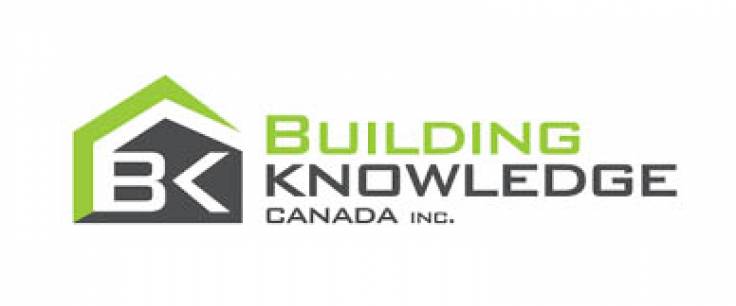 Introductions
We would like to thank our trades and experts
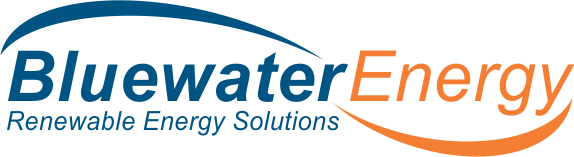 Thank you -Joining Us Today
WrightHaven Homes Staff
Sarah Wright :Certified Net Zero Home Sales.
Rachel Block: New Home Sales Professional
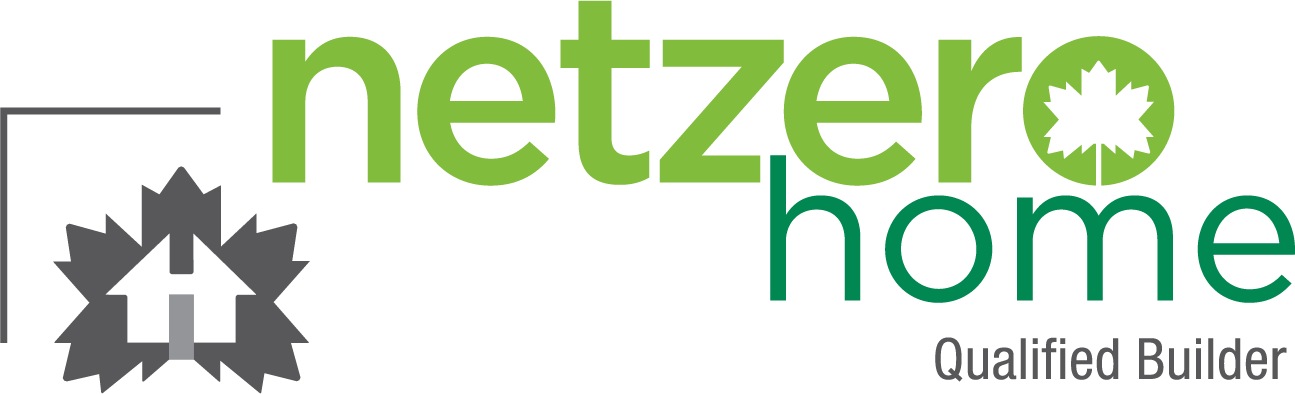 ‹#›
[Speaker Notes: Introduce myself, staff, and our experts, special guests! Brigitte Steven Femi]
Agenda
Introductions
Benefits of Purchase
Construction Details – Technical (Steve)
Wall assemblies
Windows
Attics / Roofs
Mechanicals
Ventilation
Lot / Survey Orientation
Building Science Details 
Modelling
GJ Calculations
Photovoltaic System / Opportunity 
Sizing of System
Details / Specifications
Utility Grid Connection
Batteries
Car Charger
Finance Options
Presentation
Lorem ipsum dolor sit amet, consectetur adipiscing elit. Etiam aliquet eu mi quis lacinia. Ut fermentum a magna ut.
‹#›
[Speaker Notes: What makes the Net Zero different.]
Benefits of Purchase
Comfort, Energy Efficiency, Value, 
Exceptional Indoor Air Quality
‹#›
Construction Details - Technical
A building science, engineered based approach towards all components and construction of the home.
‹#›
[Speaker Notes: Performance based approach. Science methodologies are employed.]
R 34 Insulation
2” exterior insulation R12
R 22 fiberglass batt wall insulation
Air Moisture Barrier
2 in 1 - Continuous on outside of wall assembly, taped and sealed for air tightness.
Zip board structural insulated panel
Provides solid racking strength to wall system is structural bearing for window glazing  2” outboard insulation forcing dewpoint to the exterior.
Wall Assemblies
Strength, durability and practicality.
Superior wall assemblies featuring Zip panel system.
‹#›
Add a footer
Typical Wall Section : Construction Details
‹#›
[Speaker Notes: Attic detail, floor assemblies 10” conc walls, basement insul’n]
2” of 2lb foam insulation R12 sprayed on walls and floors. Warm dry comfortable basements ready for immediate finishing.Underslab insulation is Radon proofing the basement floors.
‹#›
Add a footer
Triple glazing
Three panes of glass with 2 sealed air insulating channels reducing heat loss through the glazing.
Low E Argon
Argon gas in the channels is an insulating inert gas combined with an emissivity film placed on the internal faces of the glazing . “Low E” increasing the windows energy efficiency.
Vinyl Casement
All casement windows above grade are the best sealing window line with a multi  point locking connection.
Windows
The weakest point of the wall assembly made better.
10” Rafter heal height
R 60 insulation levels brought right to the exterior wall surface.
Bonding agent
Reduces wind blown displacement “locks” insulation in place.
Rodent reducing
Makes attics an unattractive location to enjoy Net Zero living.
Attics / Roofs
R 60 attic cellulose blown in insulation
Chinook furnace
Low velocity gas furnace system right sized for the home.
Engineered
Duct system is  flexible pipe and mechanical engineered design.
Supply and Return design
Per room HL HG analysis c/w both supply side and return air designed for each room.
Mechanicals
Featuring Chinook modulating gas furnace
Air Source Heat Pump
Extracts heat or cool energy from the air
Energy efficient
C.O.P. is 3:1. For every 1 unit of energy input creates 3 units of energy output.
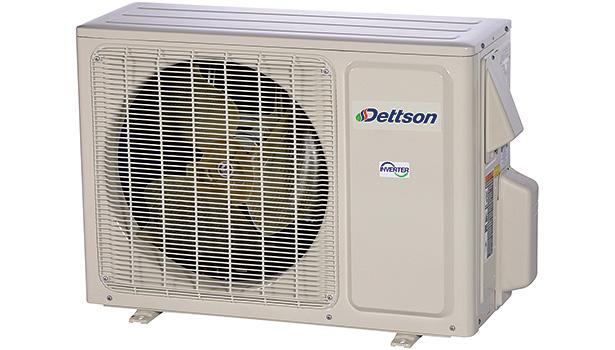 Air conditioning
Provides cooling in summer months.
Mechanicals
Featuring Alize air source heat pump
Fresh Air Machine
Continuous ventilation opportunity recovering heat/ moisture loss with normal direct ventilation. Maintaining fresh air and natural moisture levels in the home.
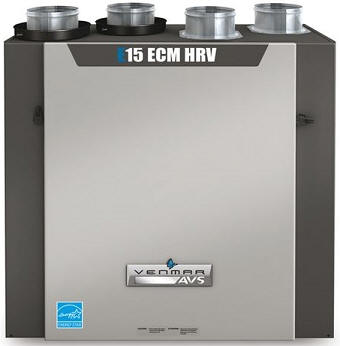 Direct Ventilation
Each bathroom serviced with a right sized direct ventilation fan with variable control.
Ventilation
Simplified System Energy Recovery Ventilator
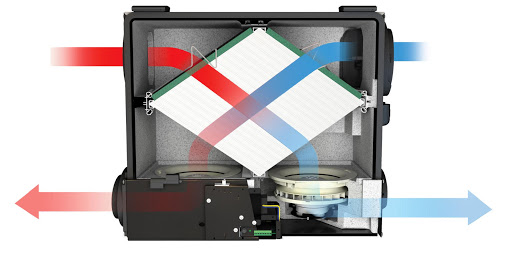 Mechanicals Engineered
High wall air diffusers using low velocity system
Super quiet barely noticeable and no dirty floor registers.
Movement of air is constant and distributed evenly over entire room for more comfort throughout room.
Air distribution and number of ports required, is calculated as per rooms demand for heat loss or gain.
‹#›
Add a footer
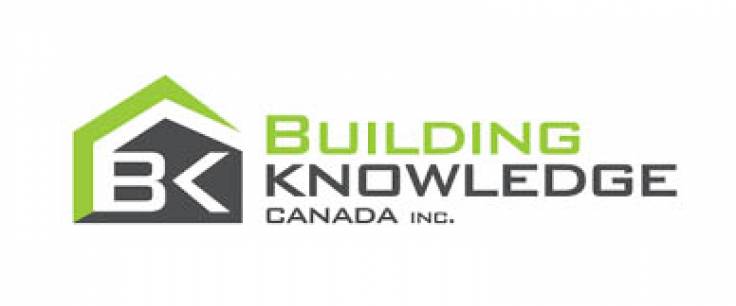 3rd Party Energy Modelling 
Creation of HL/HG per room throughout entire home
Total Energy Usage determined to size Solar System
‹#›
[Speaker Notes: Bio introduction of Andy]
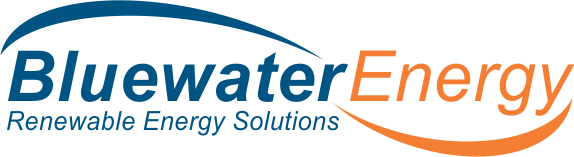 Solar System Provider for grid connected Net Metering.
Rough In completed for easy connection. 
Solar package option available  sold separately
‹#›
Solar panel system
Inverter seamlessly connected to electrical panel
Surplus energy exported to the hydro grid for energy credits.
‹#›
Solar system package made available to offset energy usage. Maximum system size available is a 10 Kilowatt (KW) system. Approximately 40-44 panels.
First feature
Second feature
Connection to grid using Net Meter connection made available by local hydro authority.
Lot / Survey Orientation
Third feature
Begin earning monthly energy credits applied towards your energy bill. Most months of the year depending on solar days will earn enough energy credits to offset your whole homes energy bill.
Subdivision design is considered for optimal solar plane roof surfaces. Front elevation roof planes avoided.
Thank You
No compromise on details

Many options and upgrades available upon your request.

Specialty features available for customization.
‹#›